Checking Regression Model Assumptions
NBA 2013/14 Player Heights and Weights
Data Description / Model
Heights (X) and Weights (Y) for 505 NBA Players in 2013/14 Season. 
Other Variables included in the Dataset: Age, Position
Simple Linear Regression Model:  Y = b0 + b1X + e
Model Assumptions: 
e ~ N(0,s2) 
Errors are independent
Error variance (s2) is constant
Relationship between Y and X is linear
No important (available) predictors have been ommitted
Regression Model
Checking Normality of Errors
Graphically
Histogram – Should be mound shaped around 0 
Normal Probability Plot – Residuals versus expected values under normality should follow a straight line.
Rank residuals from smallest (large negative) to highest (k = 1,…,n)
Compute the quantile for the ranked residual: p=(k-0.375)/(n+0.25)
Obtain the Z-score corresponding to the quantiles:  z(p)
Expected Residual = √MSE*z(p)
Plot Ordered residuals versus Expected Residuals
Numerical Tests:
Correlation Test: Obtain correlation between ordered residuals and z(p). Critical Values for n up to 100 are provided by Looney and Gulledge (1985)).
Shapiro-Wilk Test: Similar to Correlation Test, with more complex calculations. Printed directly by statistical software packages
Normal Probability Plot / Correlation Test
Extreme and Middle Residuals
The correlation between the Residuals and their expected values under normality is 0.9972.
Based on the Shapiro-Wilk test in R, the P-value for H0: Errors are normal is P = .0859  (Do not reject Normality)
Checking the Constant Variance Assumption
Plot Residuals versus X or Predicted Values
Random Cloud around 0  Linear Relation
Funnel Shape  Non-constant Variance
Outliers fall far above (positive) or below (negative) the general cloud pattern
Plot absolute Residuals, squared residuals, or square root of absolute residuals
Positive Association  Non-constant Variance
Numerical Tests
Brown-Forsyth Test – 2 Sample t-test of absolute deviations from group medians
Breusch-Pagan Test – Regresses squared residuals on model predictors (X variables)
Equal (Homogeneous) Variance - I
Equal (Homogeneous) Variance - II
Brown-Forsyth and Breusch-Pagan Tests
Brown-Forsyth Test: 
Group 1: Heights ≤ 79”, Group 2: Heights ≥ 80”
H0: Equal Variances Among Errors   (Reject H0)
Breusch-Pagan Test: 
H0: Equal Variances Among Errors   (Reject H0)
Linearity of Regression
Linearity of Regression
Height and Weight Data – n=505, c=18 Groups
Do not reject
H0: mj = b0 + b1Xj
Box-Cox Transformations
Automatically selects a transformation from power family with goal of obtaining: normality, linearity, and constant variance (not always successful, but widely used)
Goal: Fit model: Y’ = b0 + b1X + e  for various power transformations on Y, and selecting transformation producing minimum SSE (maximum likelihood)
Procedure: over a range of l from, say -2 to +2, obtain Wi and regress Wi on X (assuming all Yi > 0, although adding constant won’t affect shape or spread of Y distribution)
Box-Cox Transformation – Obtained in R
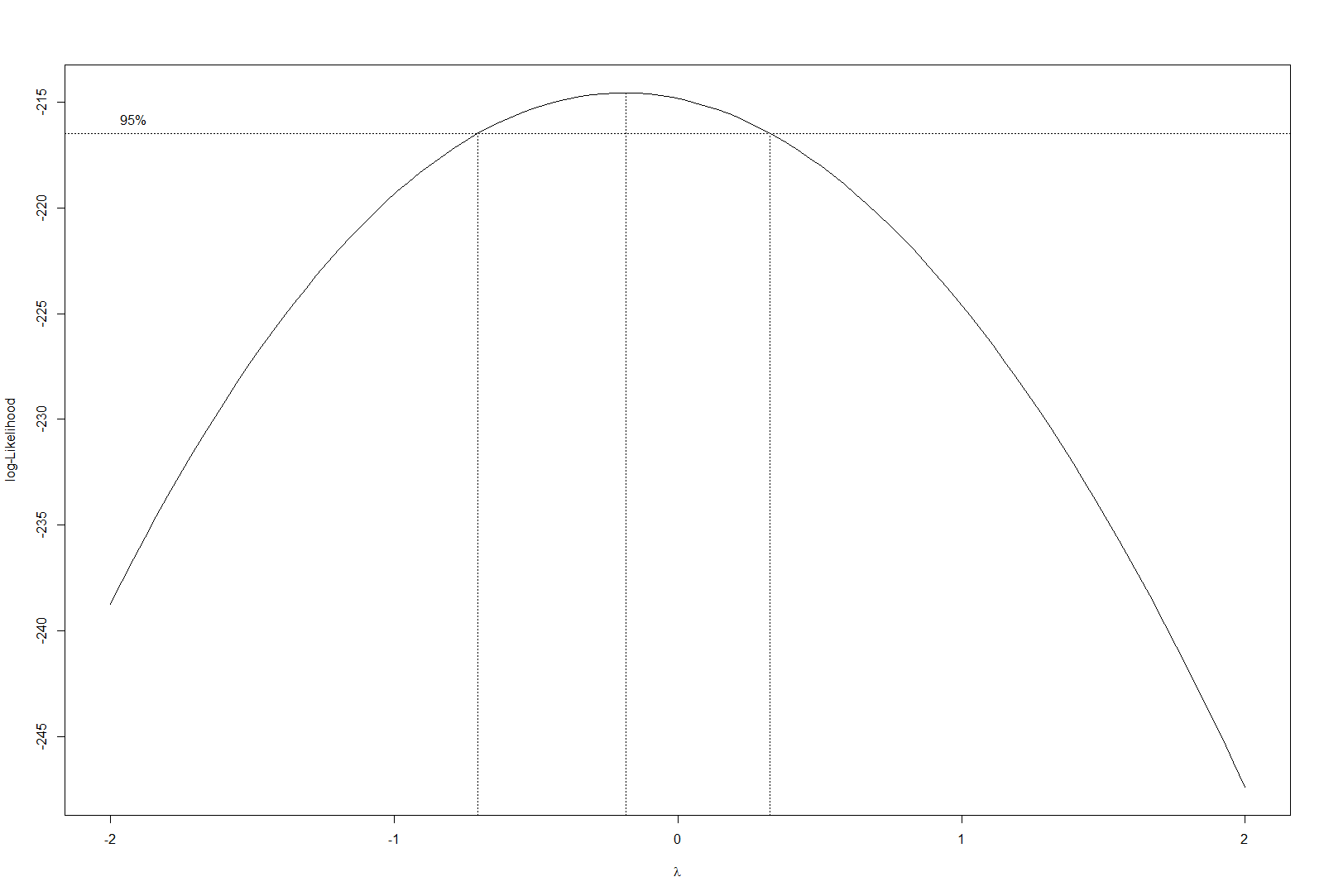 Maximum occurs near l = 0 (Interval Contains 0) – Try taking logs of Weight
Results of Tests (Using R Functions) on ln(WT)
Normality of Errors  (Shapiro-Wilk Test)

> shapiro.test(e2)
        Shapiro-Wilk normality test
data:  e2
W = 0.9976, p-value = 0.679
> nba.mod2 <- lm(log(Weight) ~ Height)
> summary(nba.mod2)

Call:
lm(formula = log(Weight) ~ Height)

Coefficients:
          Est Std. Error t value Pr(>|t|)    
(Intercept) 3.0781  0.0696   44.20 <2e-16 Height      0.0292  0.0009   33.22 <2e-16

Residual standard error: 0.06823 on 503 degrees of freedom
Multiple R-squared:  0.6869,    Adjusted R-squared:  0.6863 
F-statistic:  1104 on 1 and 503 DF,  p-value: < 2.2e-16
Constant Error Variance (Breusch-Pagan Test)
> bptest(log(Weight) ~ Height,studentize=FALSE)
        Breusch-Pagan test

data:  log(Weight) ~ Height
BP = 0.4711, df = 1, p-value = 0.4925
Linearity of Regression (Lack of Fit Test)
 nba.mod3 <- lm(log(Weight) ~ factor(Height))
> anova(nba.mod2,nba.mod3)
Analysis of Variance Table
Model 1: log(Weight) ~ Height
Model 2: log(Weight) ~ factor(Height)
  Res.Df    RSS Df Sum of Sq       F         Pr(>F)
1    503 2.3414                          
2    487 2.2478 16  0.093642 1.268    0.2131
Model fits well on all assumptions